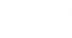 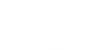 Unit 4  Christmas
六年级上册
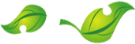 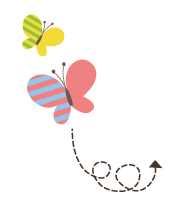 Lesson 23 It’s Christmas Morning !
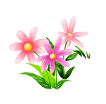 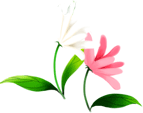 WWW.PPT818.COM
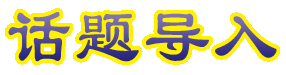 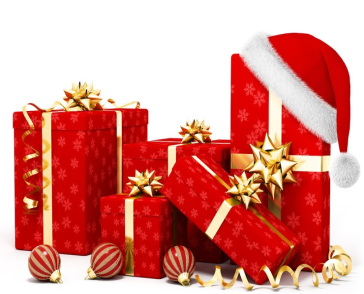 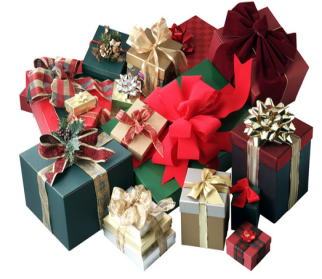 What presents do you want?
1. Open our gifts
Jenny: It’s Christmas morning! This morning we open 
             our gifts!
Lynn: Did Santa bring gifts?
Jenny: Come on, Lynn! Let’s go and see!
Lynn: He did! He did bring gifts!
“Who brought these gifts, Jenny?”Li Ming asks.  “Did 
Santa bring them?”
“I don’ t think so. I think Mum and Dad brought them, but Lynn is little！She 
thinks Santa brought them!”Jenny says to Li Ming. 
Lynn sees a  gift. It has her name on it! She opens it. “Look! Santa brought me 
toys!”she says.
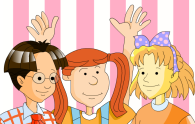 1. Open our gifts
“Look, Li Ming! You have a gift, too. It’ s from Santa!”Lynn gives Li Ming the gift.  “Open it, Li Ming!”
“Oh！It’s a camera!”says Li Ming.  
“I wanted a camera! Now I can take  pictures and send them to my mother and father!”
Then Li Ming gives his gift to Mr. and Mrs. Smith.
Li Ming : This is for everyone. It’s from me!
Mr. and Mrs. Smith :  Oh! Thank you, Li Ming! Is it from China?
Li Ming :  Yes! It’s a Chinese lantern. I asked my mother to send it.
Jenny’s: It’s wonderful!
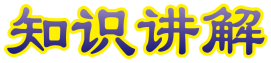 讲解
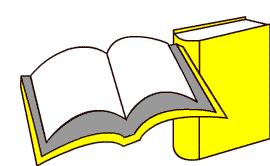 open / əʊpən/  v. 打开
知识点 1
Please open the door.  请打开门。
例句：
o +  pen( 钢笔 )  = open
加法记忆法：
open the book 打开书 
open the box 打开箱子
短语：
open（原形）—  opened（过去式）
词形变化：
close（v.）关上
反义词：
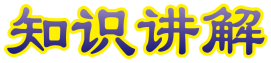 讲解
图示记忆法：
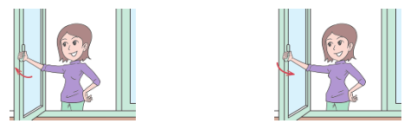 open ( 打开 )
close ( 关闭 )
open 和 turn on 的区别
open指“用手或某工具打开”，而turn on指“打开某种电器”，如电灯或者电视机等的开关。
拓展
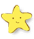 It’s hot in the classroom.  Please _____the door.
A. open　    　B. close　    C. clean
典例
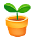 A
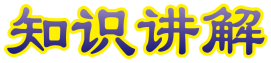 讲解
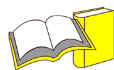 知识点 2
I don’t think so. 我不这样认为。
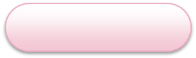 用法：
这句话实际上相当于：I don’t think Santa brought these gifts.在英语中通常用I think so.来表示赞同对方的观点，用 I don’t  think so. 来表示不赞同对方的观点。
—Do you think it’s going to snow tomorrow?
     你认为明天会下雪吗？
—Yes, I think so.  / No, I don’t think so.
     是的，我认为明天会下雪。/ 不，我认为明天不会下雪。
例句：
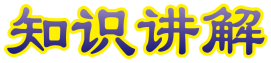 讲解
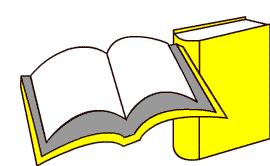 little / lɪtl/  adj. 幼小的；少许的
知识点 3
I have a little sister. 我有一个小妹妹。
例句：
litter（n.）垃圾
形近词记忆法：
little意为“幼小的”时，常带有感情色彩，含有“喜欢、爱怜”的意味。little意为“少许的”时，a little 意为“少量的，一点儿”，与不可数名词连用。
拓展
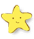 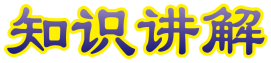 讲解
图示记忆法：
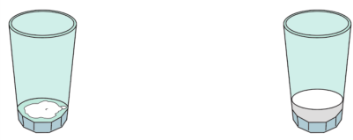 little milk 
(几乎没有牛奶)
a little milk 
(有一点儿牛奶)
Mary is a   girl. She looks very lovely.
A. few　　　   B. one　　　C.  little
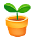 C
典例
句意是：玛丽是一个小女孩。她看起来很可爱。
点拨：
2. Let’s do it!
Read Part 1. Then tick or cross.
    1.  People open gifts on Christmas morning.
    2.  Jenny thinks her mum and dad brought the gifts.
    3.  Lynn thinks the gifts are from Santa.
    4.  Li Ming gets a camera for Christmas.
     5.  Li Ming’ s gift is for Mr. and Mrs. Smith.
     6.  Santa wrote the names on the gifts.
√
√
√
√
√
×
3. Listen and repeat.
'What  time is it ？
It’s 'half 'past  six.
'Where are you  from?
I am from  China. 
'How did I 'do,  Danny?
You 'learn 'fast,  Li  Ming.
'When is the 'Spring  Festival?
It is in  January or  February.
'Who is  singing?
The 'woman is  singing.
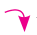 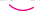 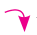 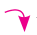 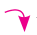 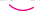 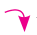 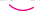 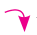 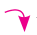 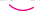 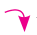 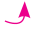 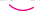 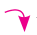 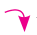 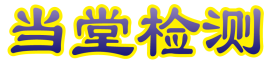 习题
一、选单词或短语填空。
（1）Please    (open/turn on)the 
          window, Lily!
（2）Please        ( open/turn on)the   
           light,  Tom!
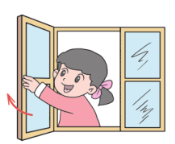 open
turn on
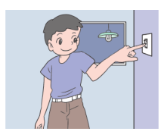 open指“用手或某工具打开”；turn on 指“打开某种电器”，如电灯或者电视机等的开关。
点拨：
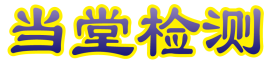 习题
二 、情景选择。
你的好朋友丽丽问你明天会不会下雨，你想说不会，
你应该这样回答（     ）              
A. No, it isn’t.                 B. No, it didn’t.          
C.  No, I don’t think so.
C
三 、单项选择。
Lynn is her                     sister.
A. a         B. few        C. little
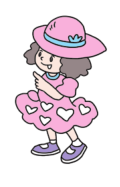 C
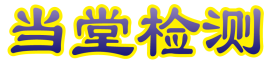 习题
四、根据图片，选出合适的单词填空，补全句子。
There is a                  (few/ little)juice in the glass.
little
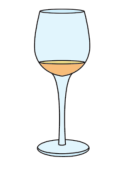 a little 和a few 都表示“一点”，a little 修饰不可数名词,  a few修饰可数名词，由juice是不
可数名词可知答案。
点拨：
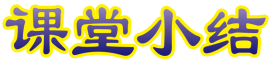 本节课我们学习了以下知识，请同学们一定加强巩固，以便能和同学们进行灵活交流哦！
重点词汇：open  little  
重点短语：take a picture
重点句式： Did+主语+动词原形+其他?
                     I don’t think so.